Samen Scheikunde Doen
Jonge kinderen op ontdekking in de keuken
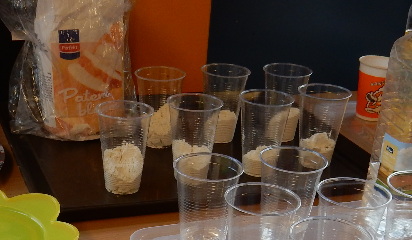 Voorstellen
Merel Sprong - OnderwijsmetStijl.nl
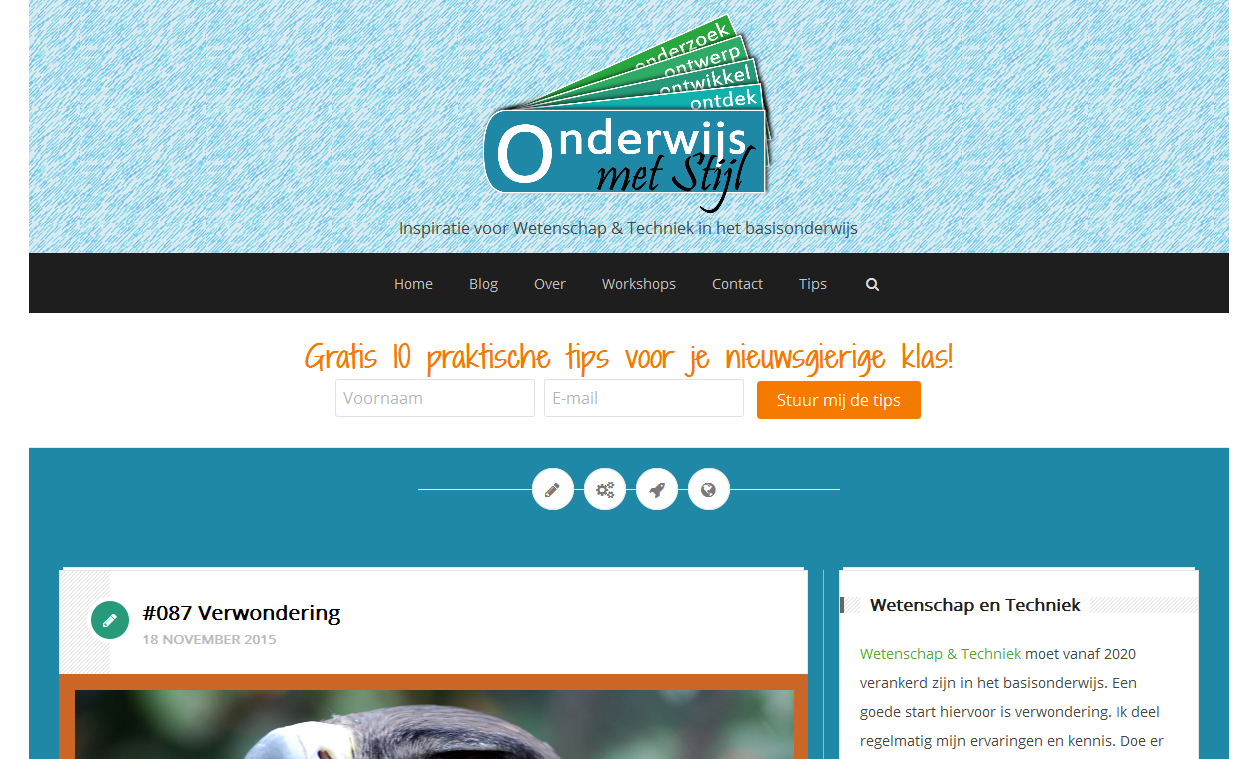 Workshop
Kort:
Wat is scheikunde
Competenties

Aan de slag
Uitproberen
Evalueren
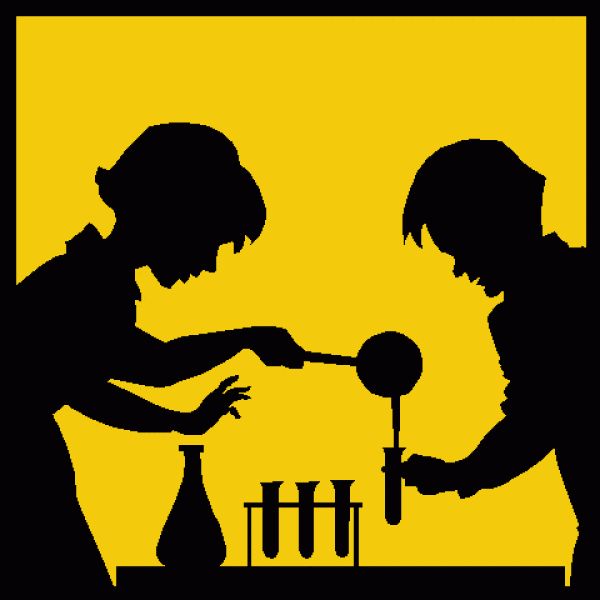 Wat is scheikunde?
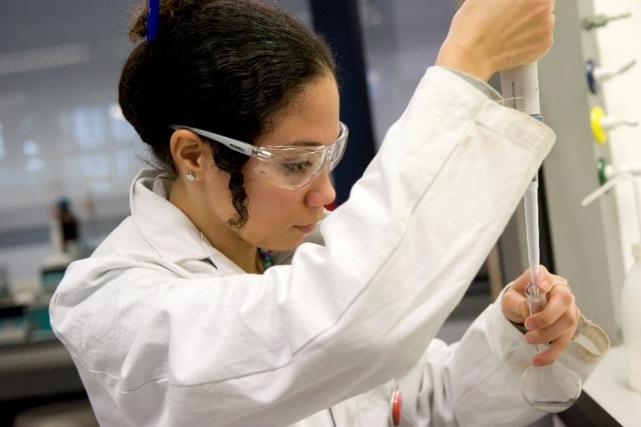 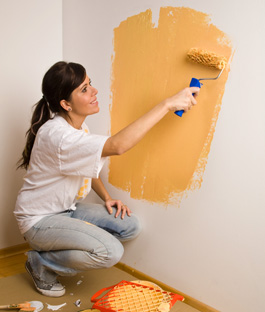 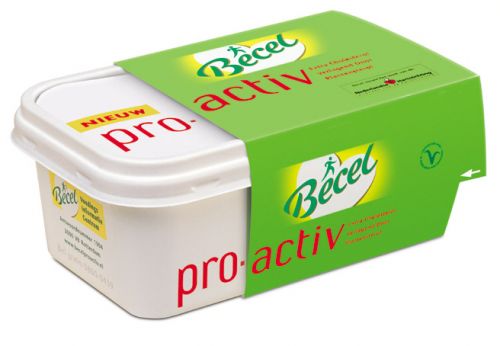 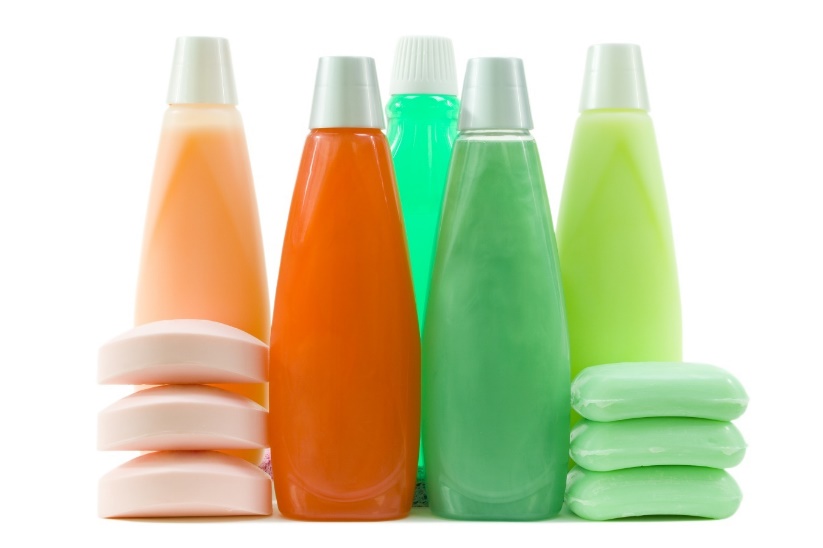 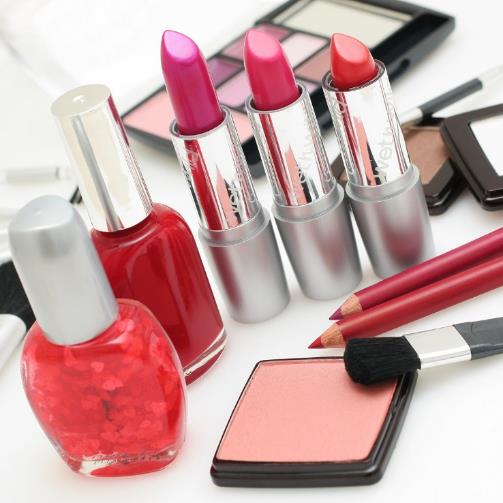 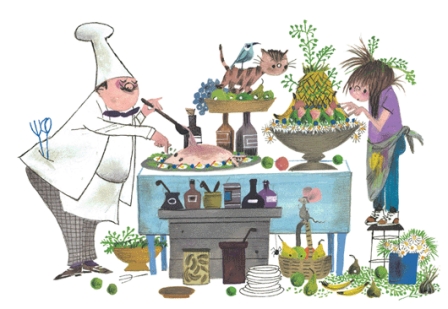 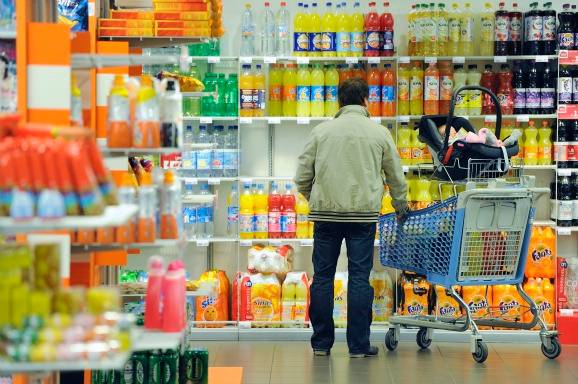 Competenties
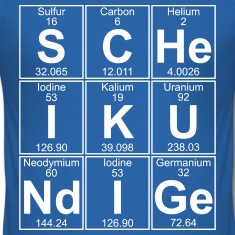 Competenties
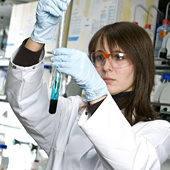 Competenties
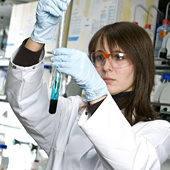 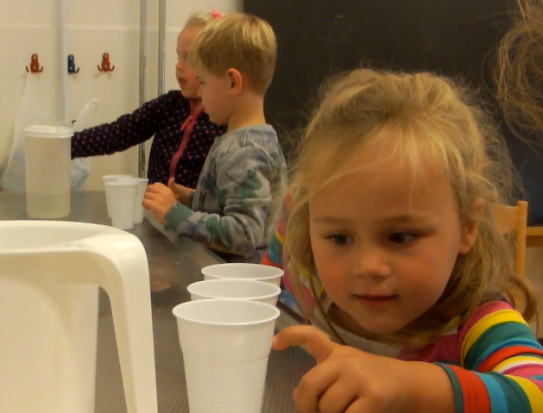 Competenties
Observeren
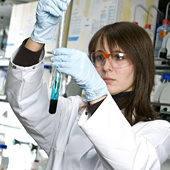 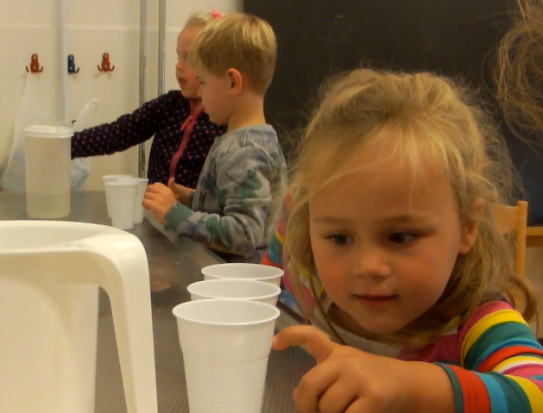 Competenties
Observeren
Bewust op zoek gaan naar waarnemingen om gegevens te verzamelen
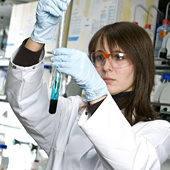 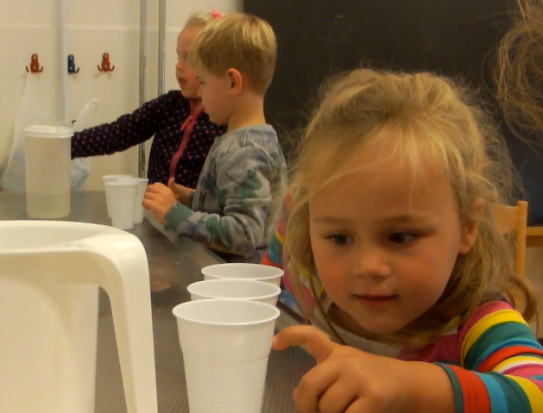 Competenties
Observeren
Bewust op zoek gaan naar waarnemingen om gegevens te verzamelen 

Bewust waarnemingen doen
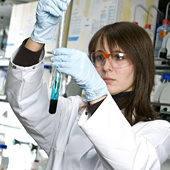 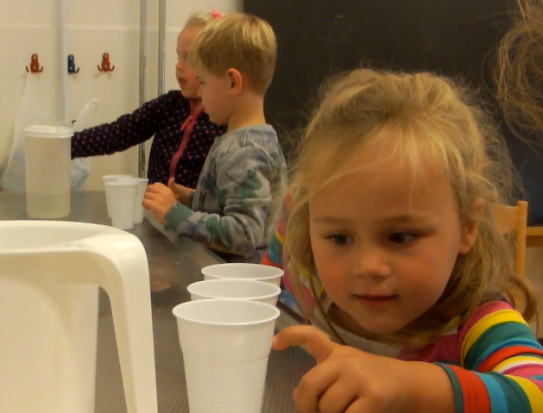 Competenties
Vakjargon kennen
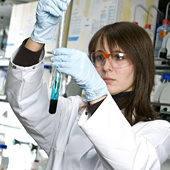 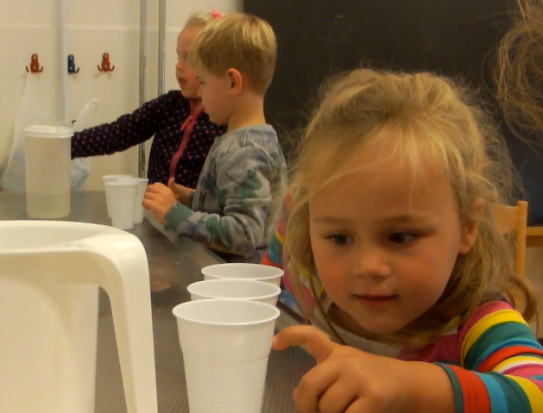 Competenties
Vakjargon kennen
Onderling praten over het onderzoek.
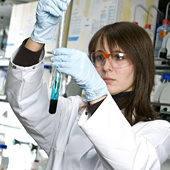 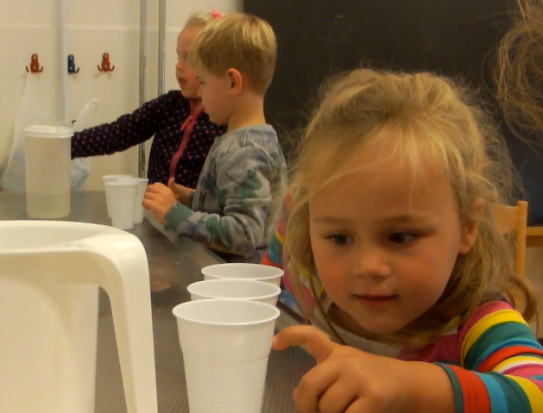 Competenties
Vakjargon kennen
Onderling praten over het onderzoek.


Zintuigelijke waarnemingen onder woorden brengen
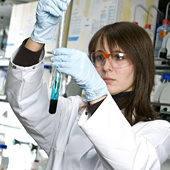 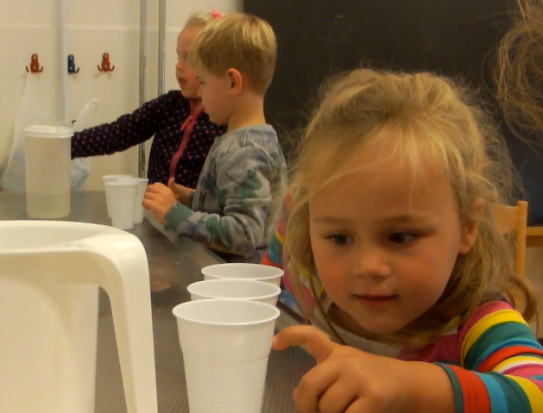 Competenties
Vakjargon kennen
Onderling praten over het onderzoek.


Zintuigelijke waarnemingen onder woorden brengen
Woordenschat uitbreiding
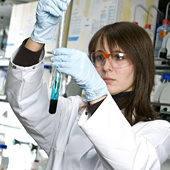 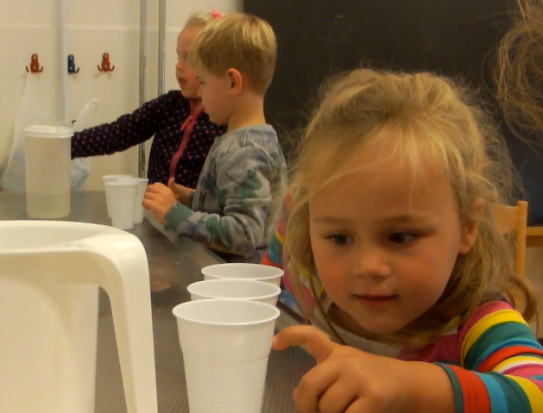 Competenties
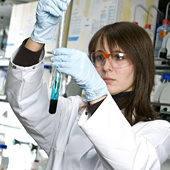 Voorschriften (recepten) maken
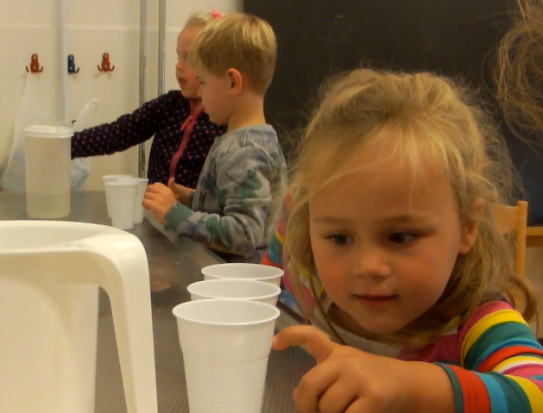 Competenties
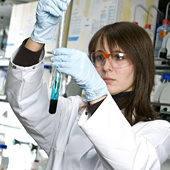 Voorschriften (recepten) maken
Werken met verhoudingen
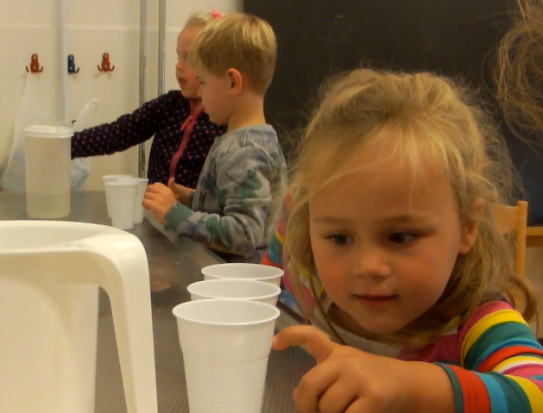 Competenties
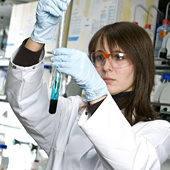 Voorschriften (recepten) maken
Werken met verhoudingen 


Begrippen evenveel, meer, minder kennen
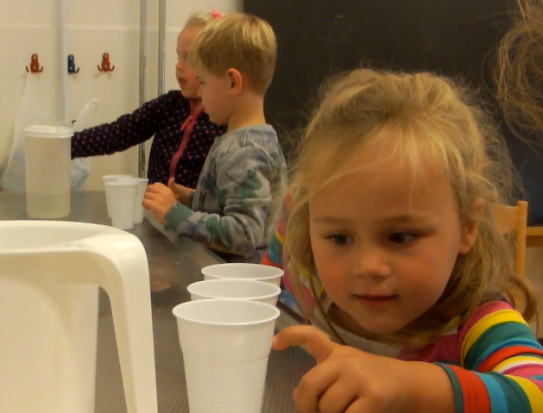 Competenties
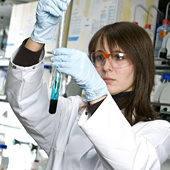 Meetinstrumenten inzetten voor je onderzoek
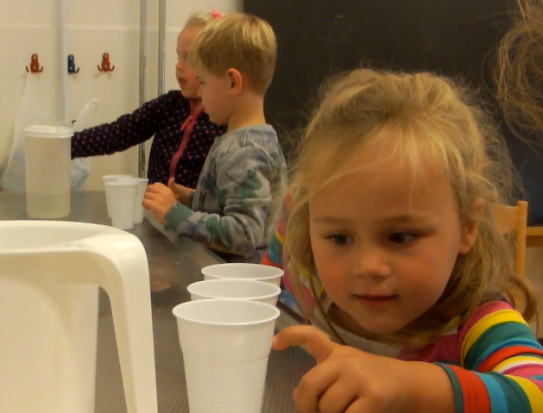 Competenties
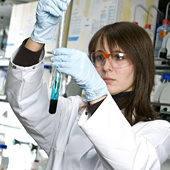 Meetinstrumenten inzetten voor je onderzoek



Weten waarom meetinstrumenten belangrijk zijn
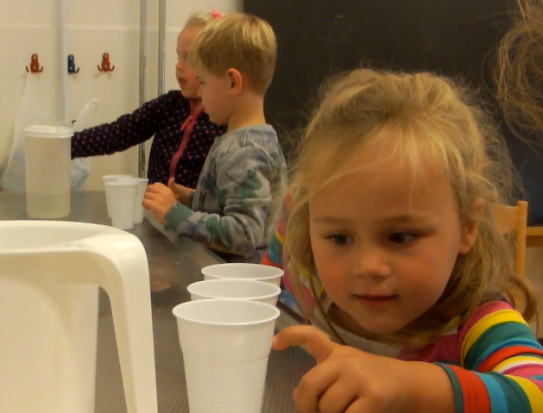 Competenties
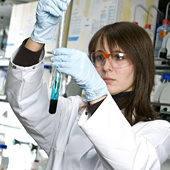 Praktisch werk organiseren
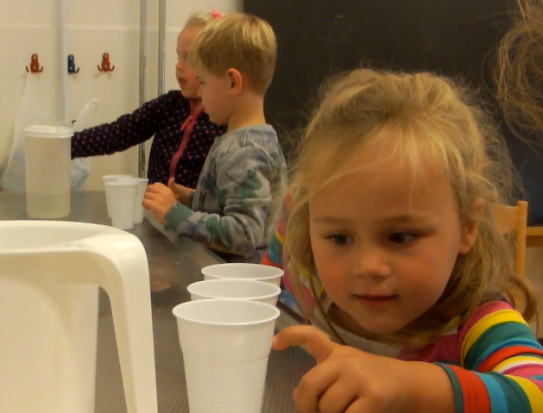 Competenties
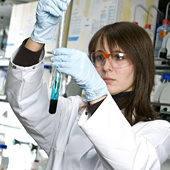 Praktisch werk organiseren
Veiligheidsregels naleven, materialen regelen, experimenten plannen
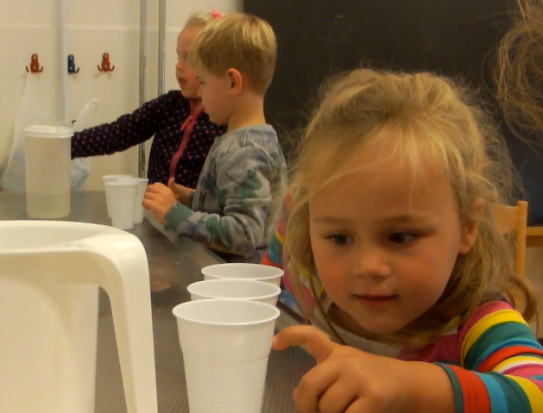 Competenties
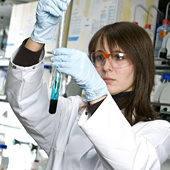 Praktisch werk organiseren
Veiligheidsregels naleven, materialen regelen, experimenten plannen

Leren opruimen
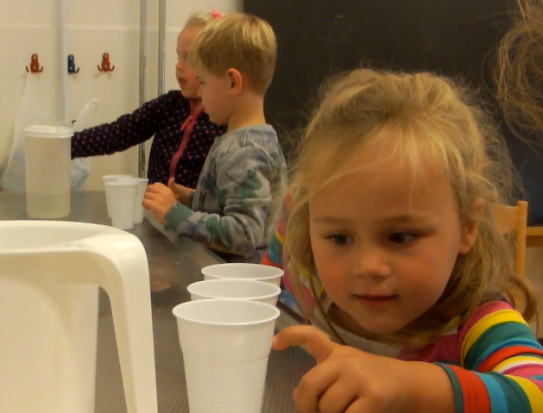 Competenties
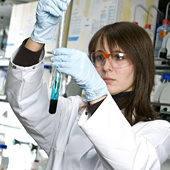 Praktisch werk organiseren
Veiligheidsregels naleven, materialen regelen, experimenten plannen

Leren opruimen
Netjes werken
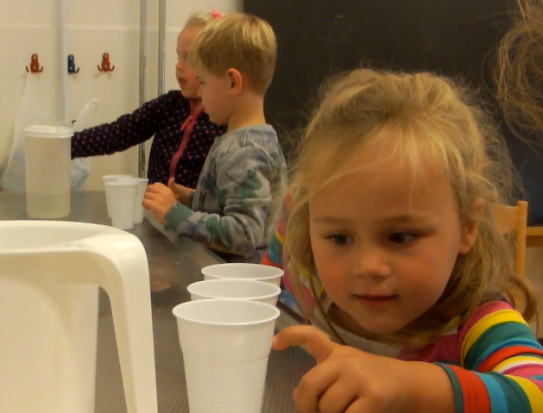 Competenties
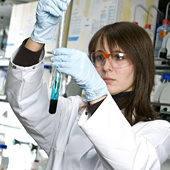 Praktisch werk organiseren
Veiligheidsregels naleven, materialen regelen, experimenten plannen

Leren opruimen
Netjes werken
Voorzichtig zijn met het materiaal
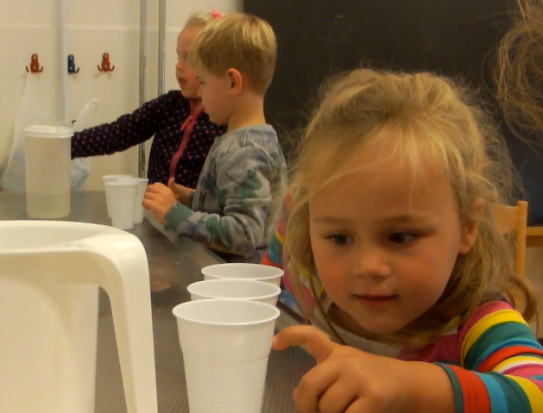 Competenties
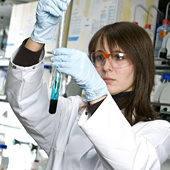 Onderzoek willen doen
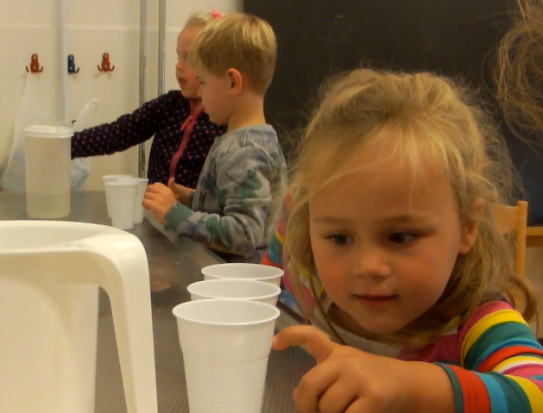 Competenties
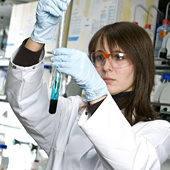 Onderzoek willen doen




Interesse
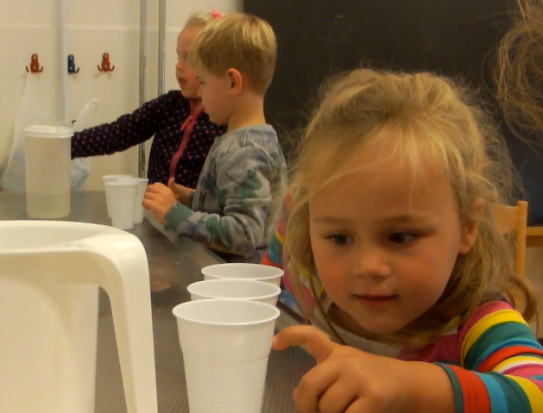 Competenties
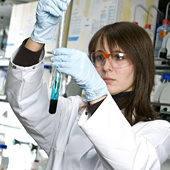 Onderzoek willen doen




Interesse
Vragen stellen
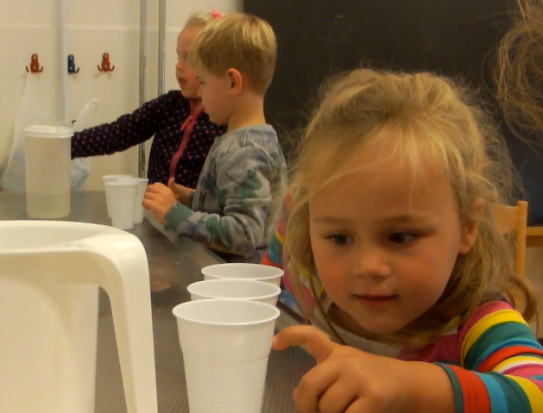 Competenties
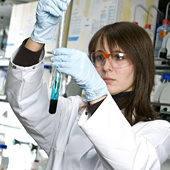 Onderzoek willen doen




Interesse
Vragen stellen
Nieuwsgierig zijn!
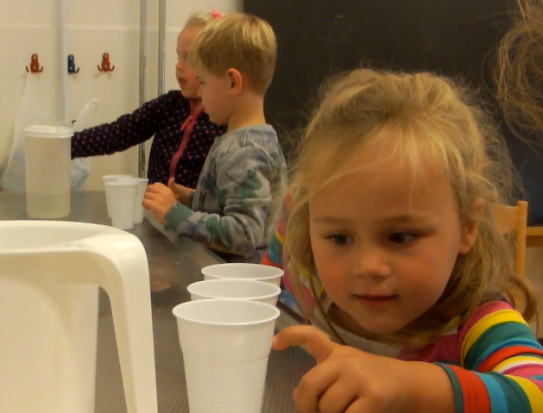 Aan de slag
Aan de slag
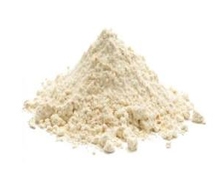 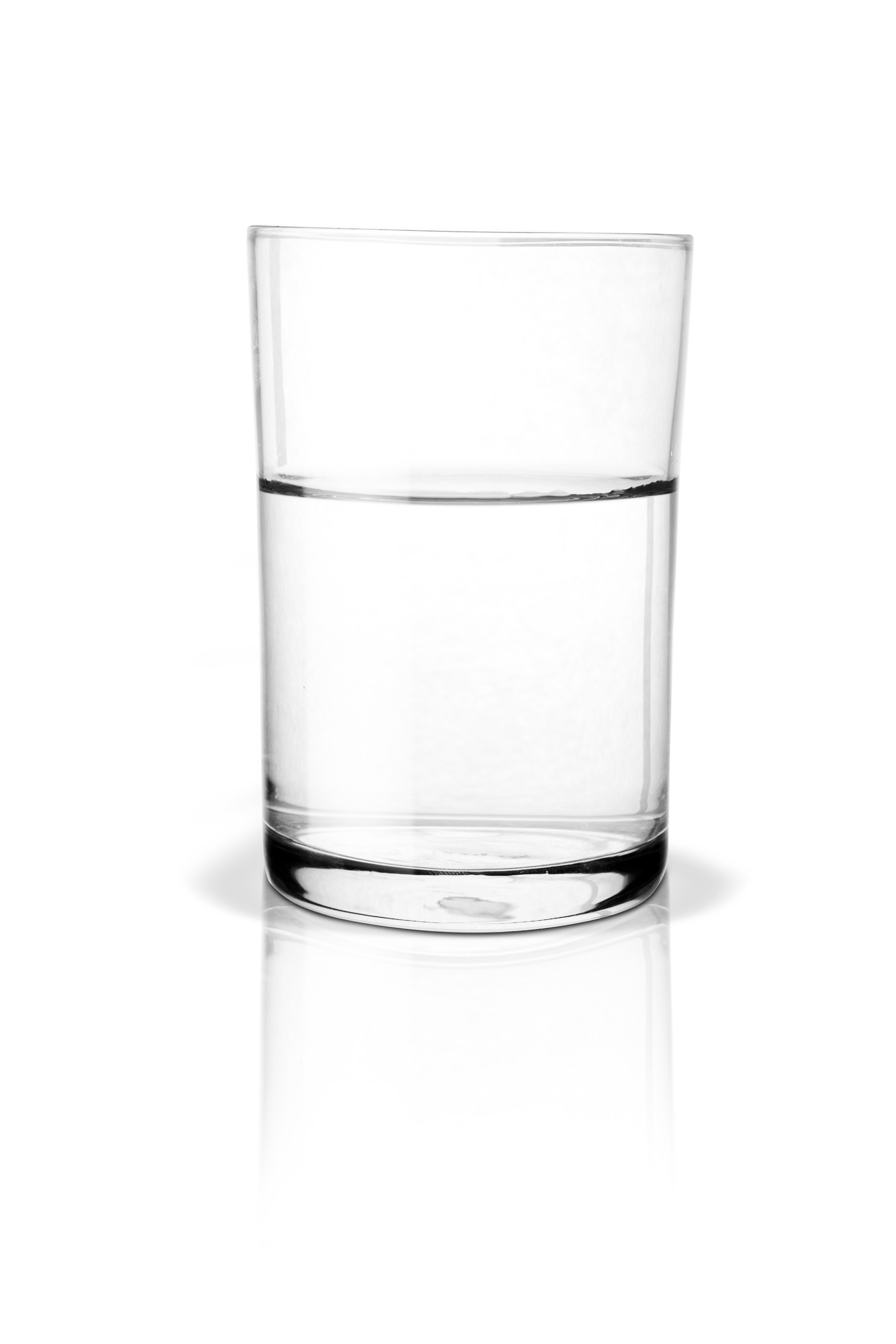 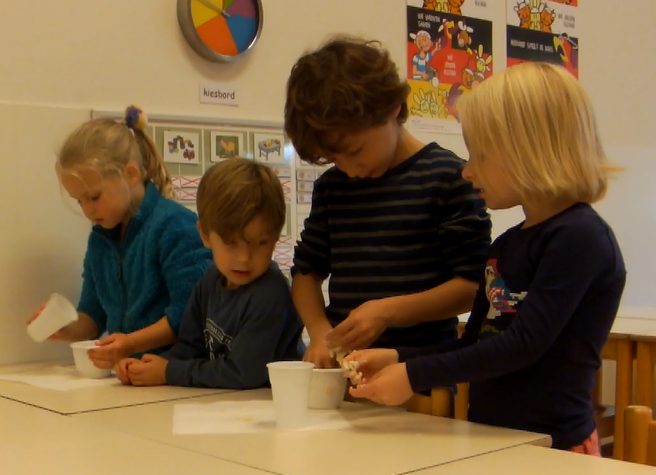 Resultaten
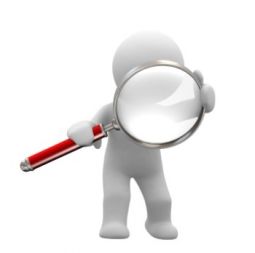 Resultaten
Op zoek naar zoveel mogelijk taal om de verschillen te bespreken
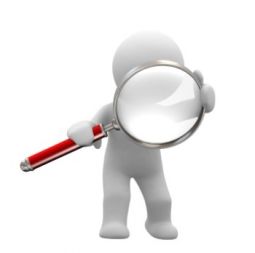 Verklaren
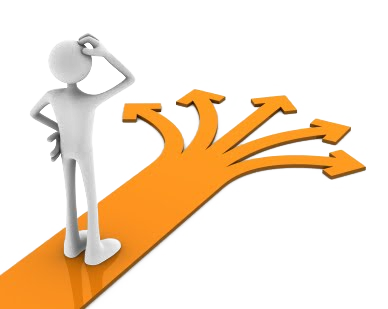 Verklaren
Hoe komen we aan die verschillen?
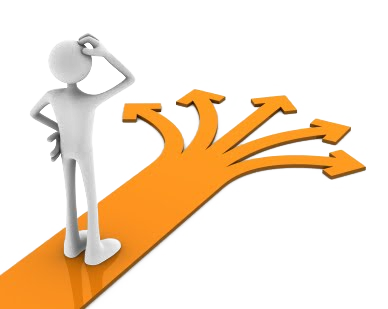 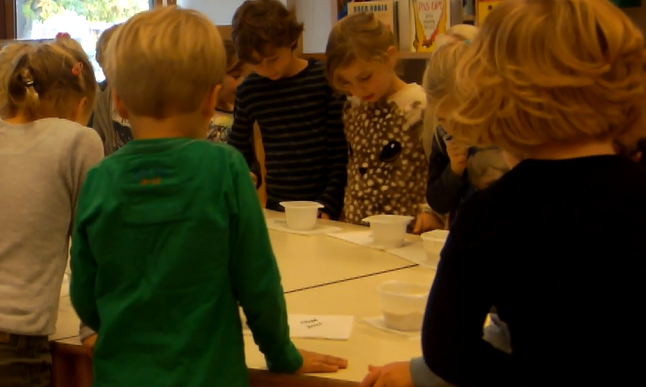 Verklaren
Verklaringen van de kinderen:
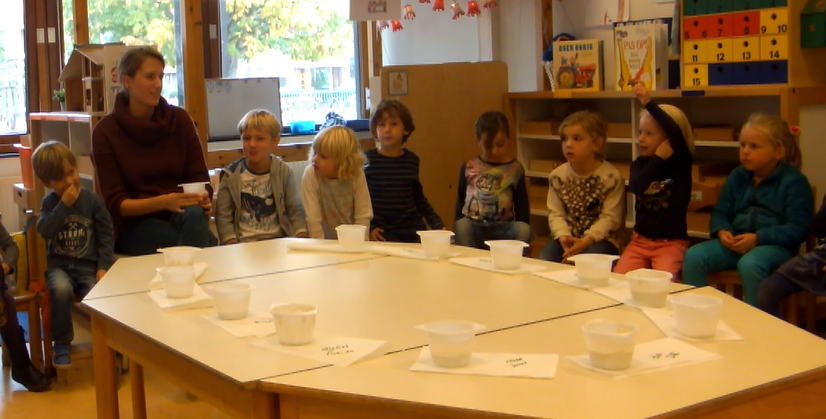 Verklaren
Verklaringen van de kinderen:






Niet evenveel water en bloem
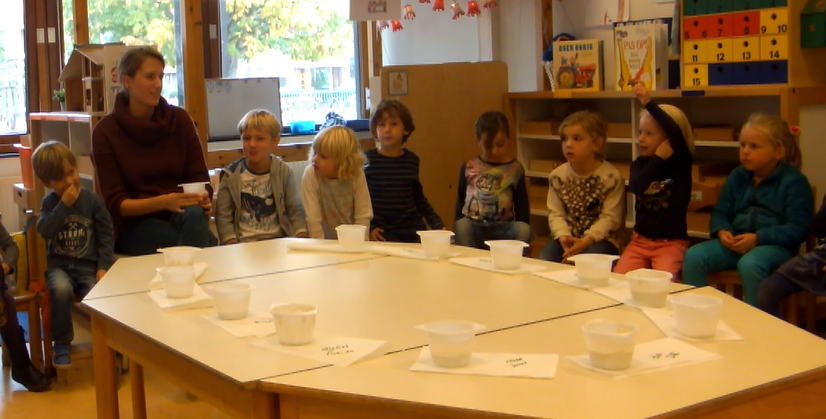 Verklaren
Verklaringen van de kinderen:






Niet evenveel water en bloem
We hebben niet hetzelfde gedaan
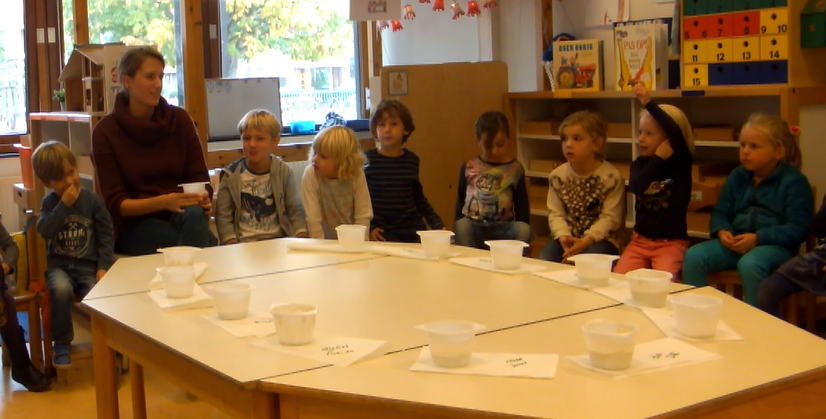 Oplossingen
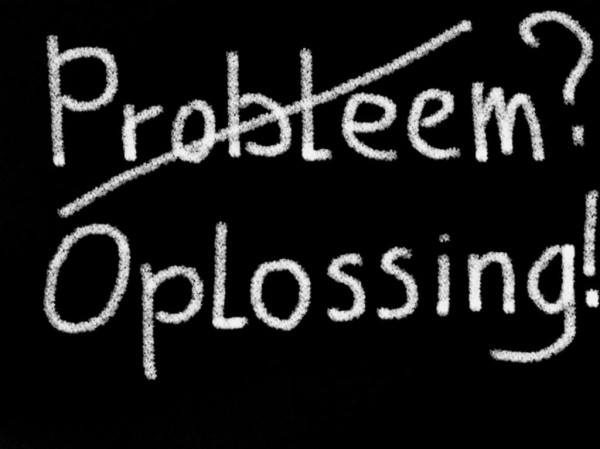 Oplossingen
Vooraf:
Oplossingen
Vooraf: 

1. Ruimte voor het creatieve denken (ideeën verzinnen)
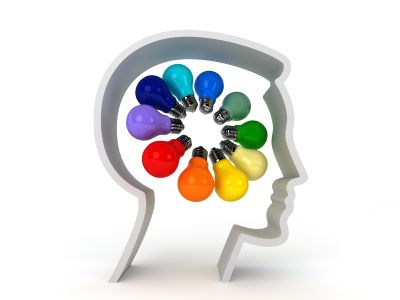 Oplossingen
Vooraf: 

1. Ruimte voor het creatieve denken (ideeën verzinnen)


2. Analytisch en evaluerend denken (beoordelen)
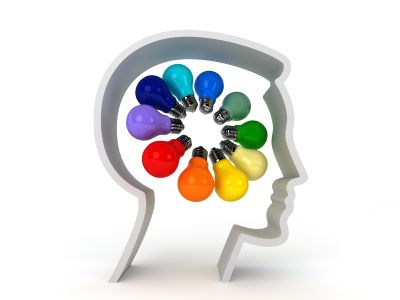 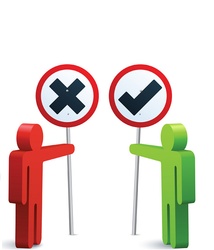 Oplossingen
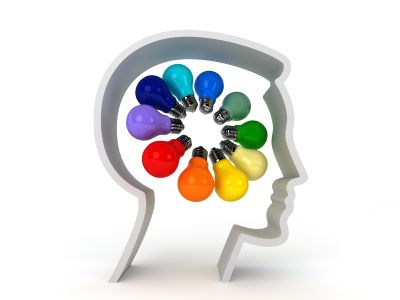 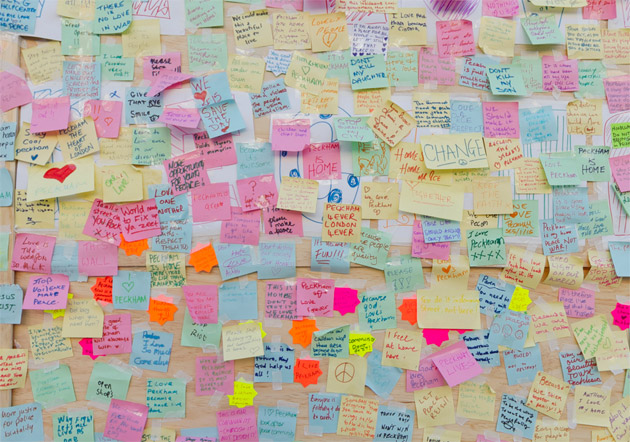 Ideeën opschrijven
Oplossingen
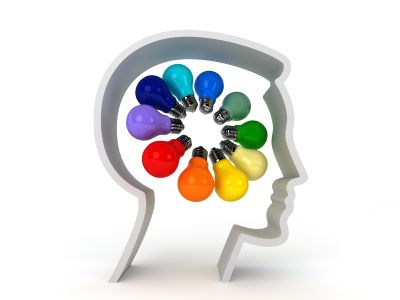 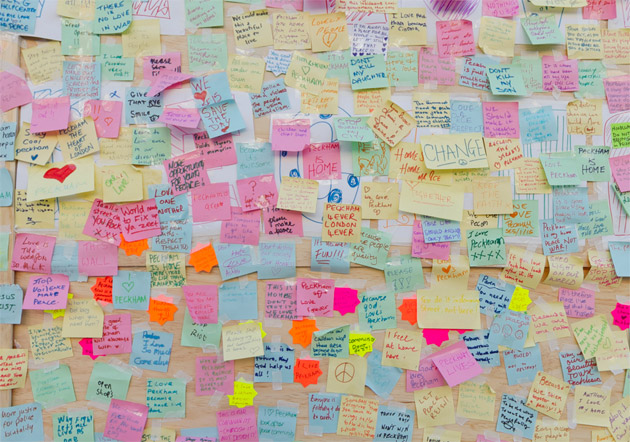 Ideeën opschrijven
Ordenen
Kleuter oplossingen
Kleuter oplossingen
Als alle bekers even vol zitten, heb je evenveel
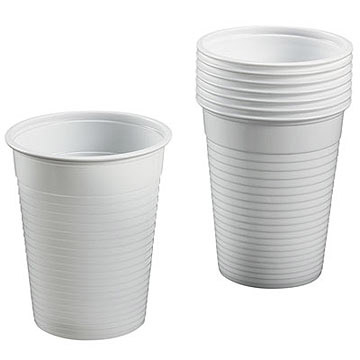 Kleuter oplossingen
Als alle bekers even vol zitten, heb je evenveel
Kraan even lang aan laten
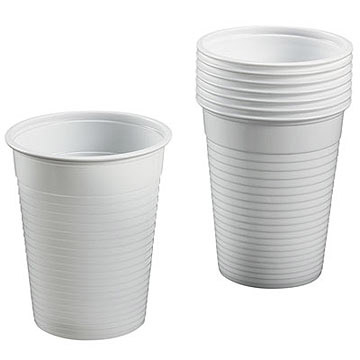 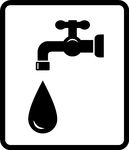 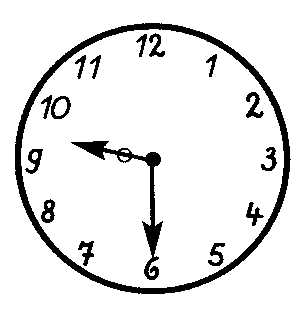 Kleuter oplossingen
Als alle bekers even vol zitten, heb je evenveel
Kraan even lang aan laten
Maatbeker maken door cijfer 10 op te schrijven
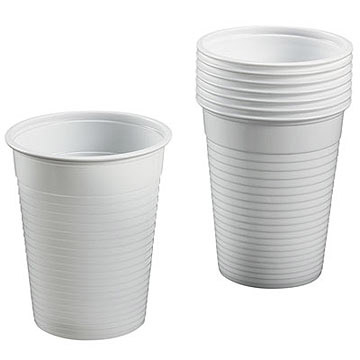 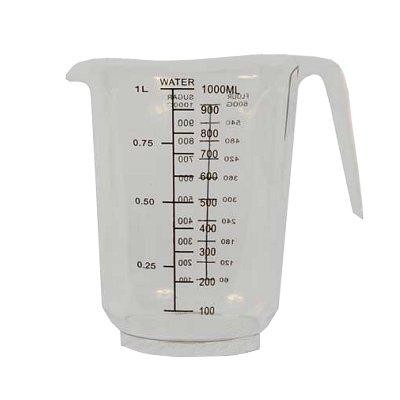 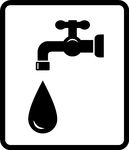 10
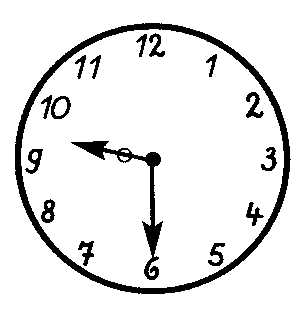 Kleuter oplossingen
Als alle bekers even vol zitten, heb je evenveel
Kraan even lang aan laten
Maatbeker maken door cijfer 10 op te schrijven
Even veel schepjes
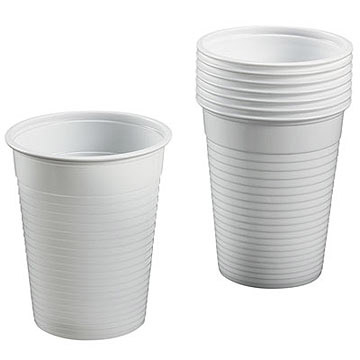 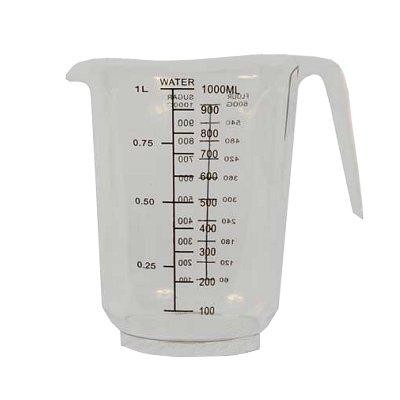 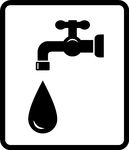 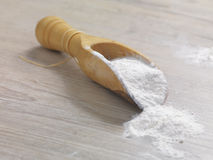 10
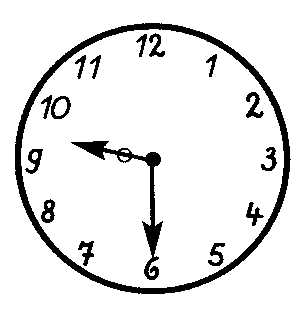 Kleuter oplossingen
Als alle bekers even vol zitten, heb je evenveel
Kraan even lang aan laten
Maatbeker maken door cijfer 10 op te schrijven
Even veel schepjes
Wegen met een balans
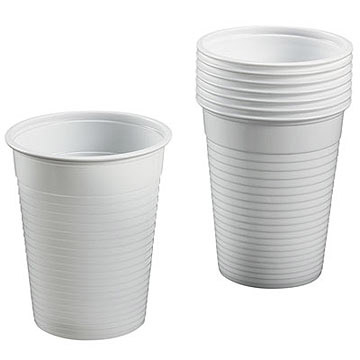 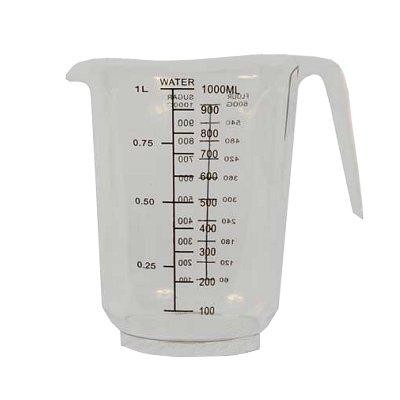 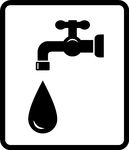 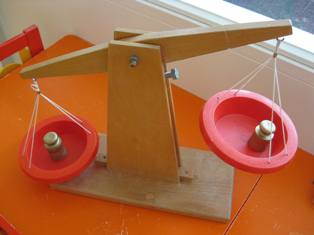 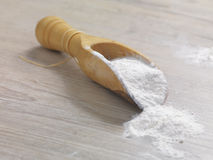 10
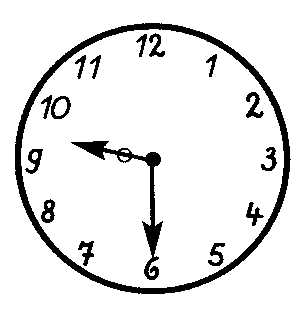 Kleuter oplossingen
Hoe kan je de kinderen zelf laten ontdekken wat wel en niet werkt?

Bedenk een activiteit+ wat biedt je aan / wat laat je ze proberen
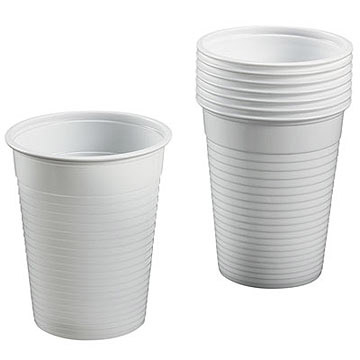 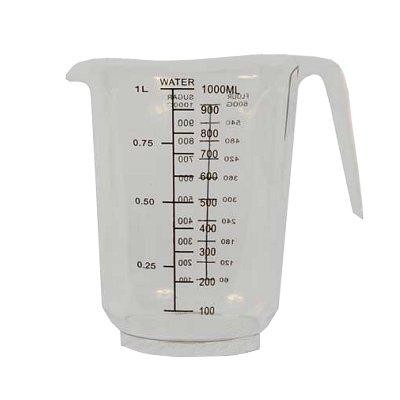 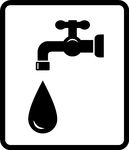 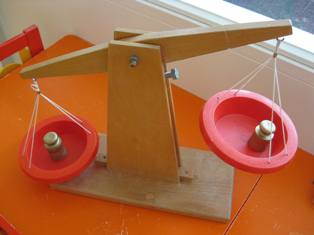 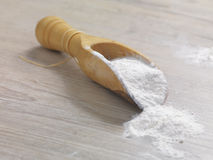 10
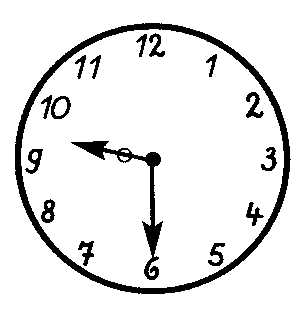 3 Tips
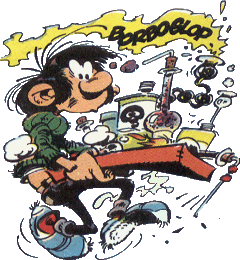 3 Tips
Vertel het belang van meetinstrumenten niet, laat ze het ontdekken
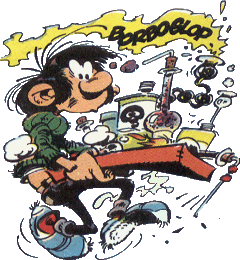 3 Tips
Vertel het belang van meetinstrumenten niet, laat ze het ontdekken

Laat kinderen hun eigen oplossingen beoordelen
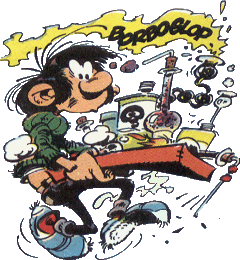 3 Tips
Vertel het belang van meetinstrumenten niet, laat ze het ontdekken

Laat kinderen hun eigen oplossingen beoordelen

Zoek zoveel mogelijk taal om over de resultaten te praten
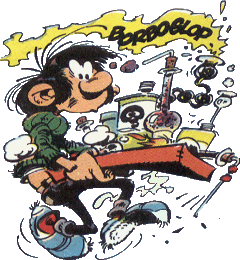 Afronden
1 Evaluatieformulier
2 Neem pakketje mee
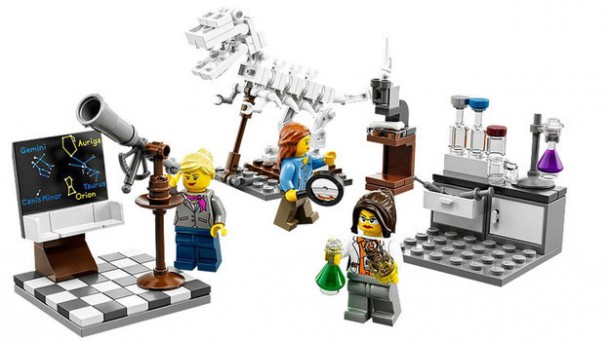